Spiritual resilience: The moral stress of suicide
Carrie Doehring, PhD
cdoehring@Iliff.edu
[Speaker Notes: .]
SPIRITUAL SELF-CARE
Being aware of our stress reactions
Paying attention to our bodies
Welcoming with compassion whatever we are feeling
Caring for self in order to care for others
[Speaker Notes: Finding spiritual practices that help us accept fear, guilt, and shame that may arise with stress
And in the process of accepting the stress and these feelings, experience goodness and compassion for self and also for others]
Eric Whitacre’s Virtual Choir
[I] May we sing 
[E] together, always[I] May our voice be 
[E] soft
[I] May our singing be 
[E] music for others & 
[I] may it 
[E] keep others  
[I] a-
[E] loft  

[I] Sing, E] sing 
[I] gently [E] always
[I] Sing, [E] sing 
[I] as one [E] (as one)
3
Spiritual Self-care begins with practices that connect us with goodness in our bodies & lives
Finding spiritual practices that help us 
Become aware of physiological stress of caring for others
Accept whatever feelings----fear, guilt, anger, shame, etc.--- may arise from the stress of caregiving
Embrace this stress and these feelings, hold them in love, and experience goodness and compassion for self and others
[Speaker Notes: FIRST ROLE PLAY As you listen to this role play, pay attention to how your body is reacting to stress, and what feelings are generated]
Emotions: The Energy of spiritual orientations to STRESS
Stress generates:
Fear?

Shame?

Compassion?

Calm?
Emotions
© Carrie Doehring
Suicide as a way of ‘coping’ with stress
GUILT, SHAME, ANGER, SELF DISGUST, DESPAIR
Why People Die by Suicide, Thomas Joiner (2006)
[Speaker Notes: In his book Why People Die by Suicide, Thomas Joiner (2006) outlines several theories of suicide that have emerged over the past two centuries. His Interpersonal-Psychological Theory of Suicide has great utility in helping the workplaces assess risk. In this theory, Joiner says that those who kill themselves not only have a desire to die, they have learned to overcome the instinct for self-preservation (see Figure 1).
 
In other words, wanting death, according to Joiner, is composed of two psychological experiences: a perception of being a burden to others (perceived burdensomeness) and social disconnection to something larger than oneself (thwarted belongingness). In the first condition, the word perceived is emphasized, because it doesn’t matter what the rest of the world sees; what matters is how the person views him or herself. Very often the thought is this: “I am worth more dead to the people that love me than I am alive.” The person who is suicidal has often lost their sense of purpose. The second component, thwarted belongingness has to do with a sense of social connection. As human beings we are hardwired to be in relationship with others, and when those ties are cut or dissolve, we suffer in isolation.]
Suicide: a way of ending despair/pain
Suicidologist Shneidman (1993, 1996) identifies a tunnel vision created by a suicidal constriction of the mind. Ryan Hall (2017) found evidence for this tunnel vision in her research on participants’ stories of how spiritual practices that used to help were no longer meaningful in the final stages of their near-lethal suicide attempts.
Be Alert to Risk Factors
Prior suicide attempt(s) 
Alcohol and drug abuse 
Mood and anxiety disorders, e.g., depression, posttraumatic stress disorder (PTSD) 
Access to a means to kill oneself, i.e., lethal means
a “triggering” event causing shame or despair may make them more likely to attempt suicide. These events may include relationship problems or break-ups, problems at work, financial hardships, legal difficulties, and worsening health
The Role of Faith Community Leaders in Preventing Suicide.pdf
Immediate Signs
Explicit references to wanting to die or end one’s life
Looking for ways to end one’s life
Talking about feeling hopeless or having no reason to live.
The Role of Faith Community Leaders in Preventing Suicide.pdf
Ask & be ready to get help
Ask the question:
Are you thinking of ending your life?
If no: who would you reach out to if you did have those thoughts?
Follow-up: Have there been times recently when you have had those thoughts?
If yes: do you have a plan?
If yes, do not leave this person alone and reach out for help.
Ask if they have health insurance and then see if their health insurance includes a help line for behavioral health, or if not, health. Ask them if they would call the help line while you are with them (or you could call on their behalf).
Call the National Suicide Prevention Lifeline at 1-800-273-TALK (8255). These are routed to the closed crisis center to the caller
Use your calming Practices
Use whatever calming practices keep you focused on providing the best care possible.
Explore your own values and beliefs about suicide, for example, with any experiences you have had with family members or friends who have thoughts about suicide, attempted suicide, or ended their lives.
Being able to listen and reach out to those who are struggling with hopelessness and thoughts of ending their lives will strength the web of life that protects us all.
Being part of the WEb of Life
Being able to listen and reach out to those who are struggling with hopelessness and thoughts of ending their lives will strength the web of life that protects us all.
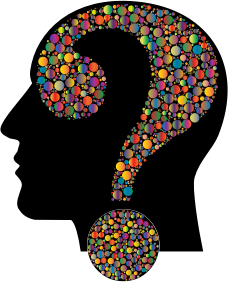 Q&A
References
Hall, E. R. (2017). “Maybe Jesus was suicidal too”: A qualitative inquiry into religion and spirituality in suicide attempts. (Doctoral dissertation). Retrieved from ProQuest Dissertations and Theses database.
Joiner, T. E., Jr. (2005). Why people die by suicide. Cambridge, MA: Harvard University Press.
Pappas, S. (2021). New research on suicide prevention. APA Monitor, 52(6). 
Shneidman, E. S. (1996). The suicidal mind. New York, NY: Oxford University Press.